PREPOSITIONS OF MOVEMENT
FILL IN THE GAPS
THROUGH
THE TRAIN IS GOING        …      THE TUNNEL
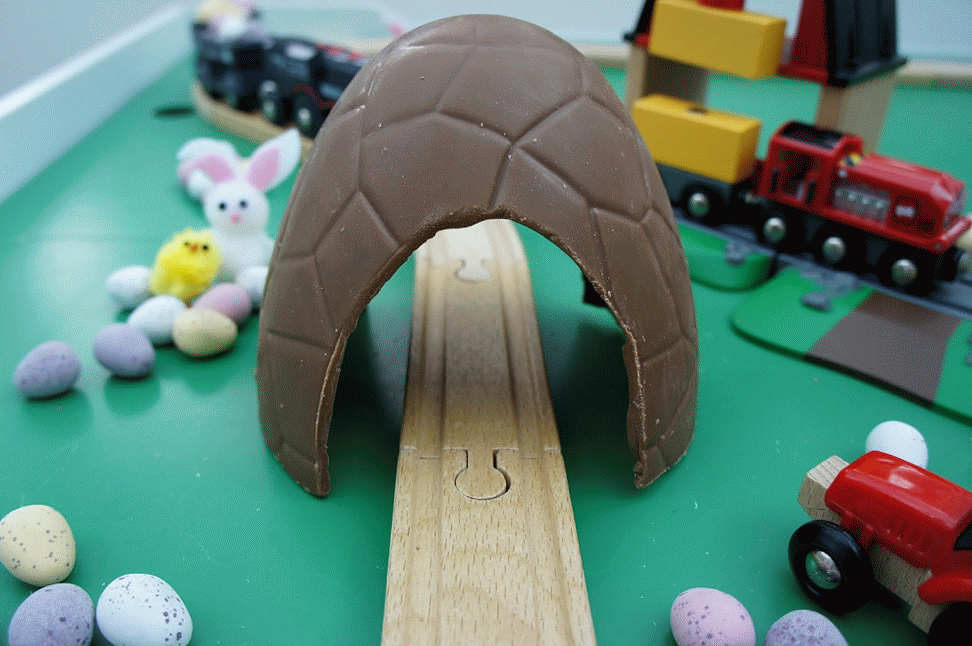 ACROSS
THE DUCKS RAN              …      THE ROAD
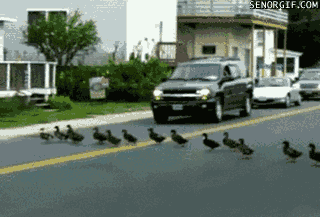 TOWARDS
THE CAT IS GOING            …      THE FOOD
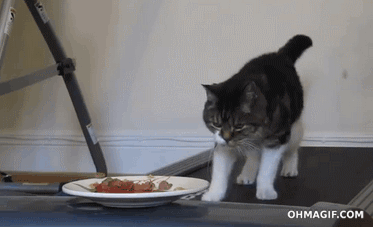 PAST
THE GIRL WENT               …      THE GUY
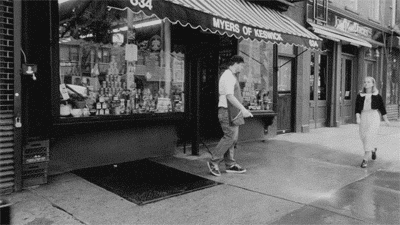 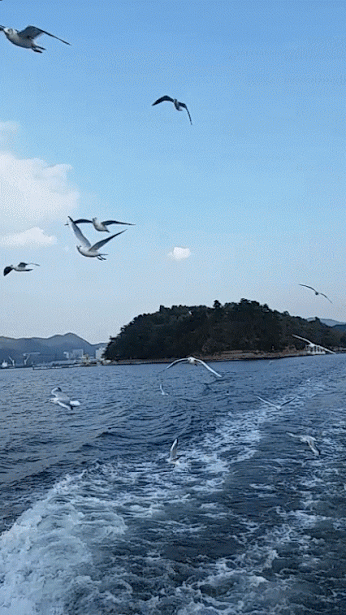 OVER
THE BIRDS ARE FLYING        …      THE RIVER
HE JUMPED   …         HIS BED
OUT OF
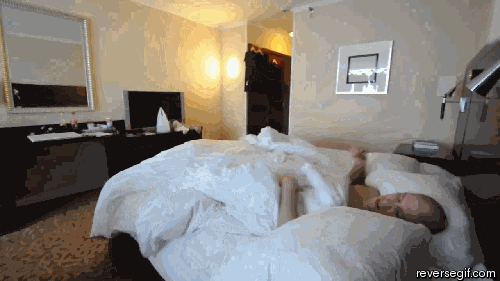 IT FELL        …      THE GROUND.
ONTO
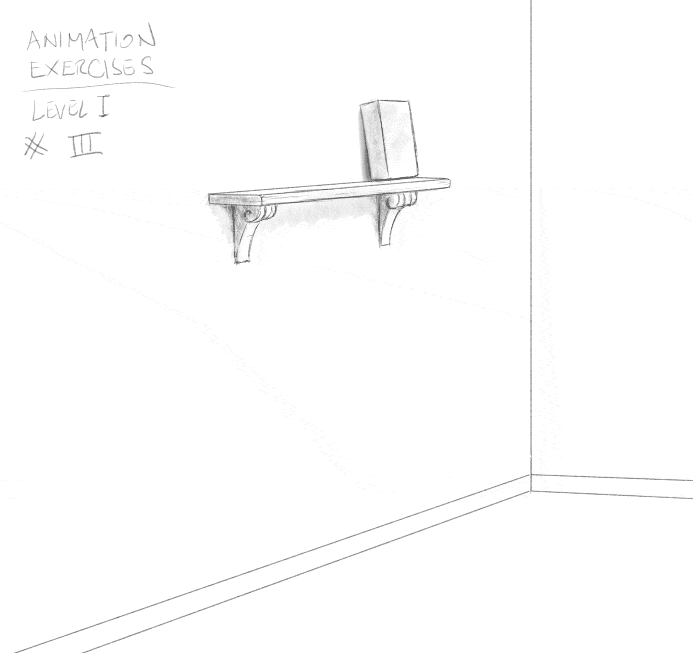 ALONG
THEY ARE WALKING         …      THE BEACH.
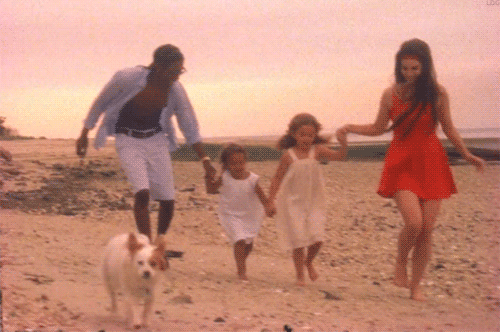 THE  PLANE IS GOING         …
DOWN
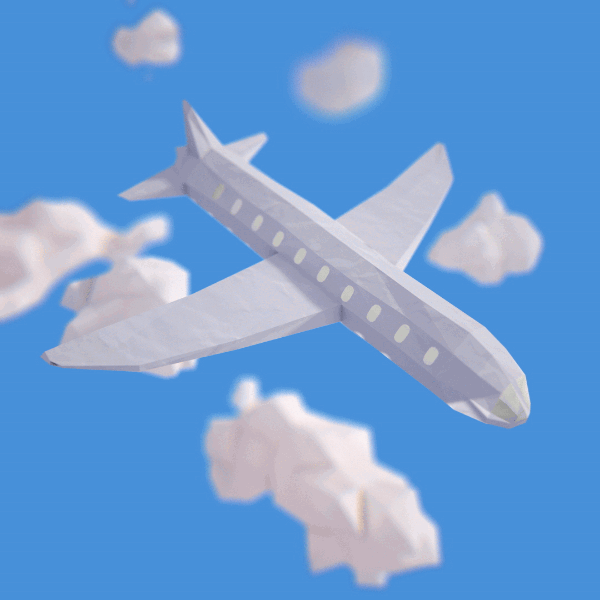 FROM
TO
THE TRANS-SIBERIAN TRAIN GOES     …    BEIJING ….     PETERSBURG.
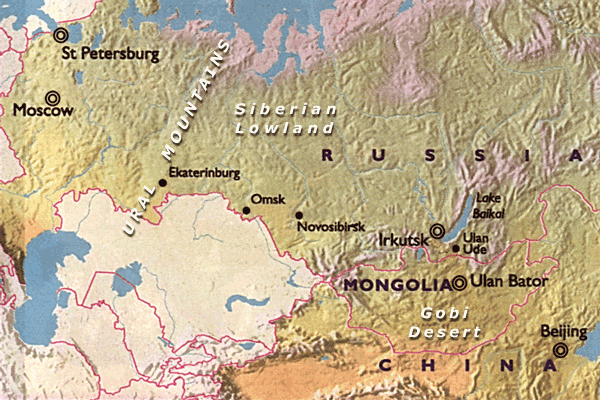